בבא מציעאמצגת עזר ללימוד דף כ"ג
פרק ב'  "אלו מציאות"
יצחק רסלר
izakrossler@gmail.com
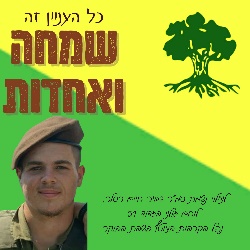 לע"נ סמ"ר  דביר חיים רסלר 
נפל בשמחת תורה תשפ"ד הי"ד
תא שְׁמַע
דף כ"ג, א'
בירור המקרה
הדין
המקרה
על מי הקושיה
תשובת הגמרא
שֶׁל בַּעַל הַבַּיִת מַאי טַעְמָא כֵּיוָן דְּאִית בְּהוּ סִימָן דְּמִידָּע יְדִיעַ רִפְתָּא דְאִינִישׁ אִינִישׁ הוּא 
לחמו של האדם - הוא האדם. 
שכל בעל בית עושה את ככרותיו בצורה שונה, וניכר עליהן של מי הן
וְלָא שְׁנָא רְשׁוּת הָרַבִּים וְלָא שְׁנָא רְשׁוּת הַיָּחִיד נוֹטֵל וּמַכְרִיז אַלְמָא 
סִימָן הֶעָשׂוּי לִידָּרֵס הָוֵי סִימָן
הֲרֵי אֵלּוּ שֶׁלּוֹ משום שאין בהם סימן
אָמַר לָךְ רַבָּה הָתָם הַיְינוּ טַעְמָא מִשּׁוּם דְּאֵין מַעֲבִירִין עַל הָאוֹכָלִין
הסיבה:  שצריך להכריז אף אם נמצאו ברשות הרבים, משום שככרות אינן עשויים להדרס אף כשהן ברשות הרבים, משום משום שאין מעבירים על האוכלים . שהמוצא אוכלים בדרכו, אינו רשאי לעבור עליהן ולהניחם שם, אלא צריך להגביהם מן הדרך. לכן ודאי לא נדרסו, שהרי המוצאן ראשון - הגביהם!
כִּכָּרוֹת שֶׁל נַחְתּוֹם
תְּיוּבְתָּא דְּרַבָּה
הָא כִּכָּרוֹת שֶׁל בַּעַל הַבַּיִת
חַיָּיב לְהַכְרִיז
תשובה: גּוֹיִם חָיְישִׁי לִכְשָׁפִים 
שסבורים שהונחו שם מחמת כשפים, להכשיל את הדורסין עליהם. ולכן, אף שאינם מגביהין את האוכלין, מכל מקום אינם דורסין עליהם, אלא מניחים אותם במקומם.
שואלת הגמרא:וְהָא אִיכָּא גּוֹיִם
שאינם מקפידים על דבר זה, ועשויין הככרות להדרס ברגליהן לפני שעבר שם ישראל!
שואלת הגמרא: וְהָאִיכָּא בְּהֵמָה וּכְלָבִים 
שדורסים את האוכלים!
תשובה: בְּאַתְרָא דְּלָא שְׁכִיחִי בְּהֵמָה וּכְלָבִים
לֵימָא כְּתַנָּאֵי
דף כ"ג, א'
בירור המקרה
המקרה
הדין
סַבְרוּהָ
רַבִּי יְהוּדָה אוֹמֵר:  כׇּל דָּבָר שֶׁיֵּשׁ בּוֹ שִׁינּוּי
חַיָּיב לְהַכְרִיז
דְּכוּלֵּי עָלְמָא סָבְרִי
מִכְּלָל דְּתַנָּא קַמָּא סָבַר דָּבָר שֶׁיֵּשׁ בּוֹ שִׁינּוּי
סִימָן סִימָן הַבָּא מֵאֵילָיו
הֲרֵי אֵלּוּ שֶׁלּוֹ
חרס הנתון בעגול, ומעות הנתונות בככר,
 שפעמים שהם נופלין לעגול ולככר בלא
 משים, ולא שנתכוונו בעליהם להניחם שם
כֵּיצַד ?  מָצָא עִיגּוּל וּבְתוֹכוֹ חֶרֶס כִּכָּר וּבְתוֹכוֹ מָעוֹת
דְּתַנָּא קַמָּא סָבַר הֲרֵי אֵלּוּ שֶׁלּוֹ
2. מַעֲבִירִין עַל הָאוֹכָלִין
אם כן, הרי זה סימן העשוי לידרס.
מָר סָבַר  (תנא קמא) לָא הָוֵי סִימָן
מַאי לָאו בְּסִימָן הֶעָשׂוּי לִידָּרֵס קָא מִיפַּלְגִי
וּמָר  (רבי יהודה) סָבַר הָוֵי סִימָן
לֵימָא כְּתַנָּאֵי
דף כ"ג, א'
אָמַר רַב זְבִיד מִשְּׁמֵיהּ דְּרָבָא
תסִימָן הֶעָשׂוּי לִידָּרֵס לָא הָוֵי סִימָן
אִי סָלְקָא דַעְתָּךְ 
דְּקָא  סָבַר תַּנָּא קַמָּא
מַעֲבִירִין עַל הָאוֹכָלִין
כִּכָּרוֹת שֶׁל בַּעַל הַבַּיִת בִּרְשׁוּת הָרַבִּים אַמַּאי מַכְרִיז ? 
אמנם יש בהם סימן, אבל הרי זהו סימן העשוי לידרס!?
אֶלָּא אָמַר רַב זְבִיד מִשְּׁמֵיהּ דְּרָבָא
וְרַבָּה אָמַר לָךְ
מַעֲבִירִין עַל הָאוֹכָלִין
דְּכוּלֵּי עָלְמָא סָבְרִי
ְאֵין מַעֲבִירִין עַל הָאוֹכָלִין
דְּכוּלֵּי עָלְמָא
סִימָן הֶעָשׂוּי לִידָּרֵס הָוֵי סִימָן
תַּנָּא קַמָּא סָבַר לָא הָוֵי סִימָן
ְּתַנָּא קַמָּא סָבַר לָא הָוֵי סִימָן
וְהָכָא בְּסִימָן הַבָּא מֵאֵילָיו קָא מִיפַּלְגִי
וְהָכָא בְּסִימָן הַבָּא מֵאֵילָיו קָמִיפַּלְגִי
וְרַבִּי יְהוּדָה סָבַר הָוֵי סִימָן
וְרַבִּי יְהוּדָה סָבַר הָוֵי סִימָן
סִימָן הֶעָשׂוּי לִידָּרֵס לא הָוֵי סִימָן
לכן אם מצא ככרות של בעל הבית ברשות הרבים, אף שעשויין לידרס שם, שהרי מעבירין על האוכלין, 
מכל מקום - חייב להכריז, כיון שסימן העשוי לידרס - הוי סימן.
ולכן, המוצא ככרות של בעל הבית ברשות הרבים - חייב להכריז, שהרי אינן עשויין להדרס, כיון שאין מעבירין על האוכלין.
דף כ"ג, א'
אִיכָּא דְּאָמְרִי
מאמר הגמרא: "לימא כתנאי", נאמר לגבי "אין מעבירין על האוכלין":
הדין
המקרה
בירור המקרה
סַבְרוּהָ דְּכוּלֵּי עָלְמָא
רַבִּי יְהוּדָה אוֹמֵר:  כׇּל דָּבָר שֶׁיֵּשׁ בּוֹ שִׁינּוּי
חַיָּיב לְהַכְרִיז
הָוֵי סִימָן סִימָן הַבָּא מֵאֵילָיו 
      
       חרס הנתון בעגול, ומעות הנתונות בככר,
      שפעמים שהם נופלין לעגול ולככר בלא
      משים, ולא שנתכוונו בעליהם להניחם שם
מִכְּלָל דְּתַנָּא קַמָּא סָבַר דָּבָר שֶׁיֵּשׁ בּוֹ שִׁינּוּי
הֲרֵי אֵלּוּ שֶׁלּוֹ
כֵּיצַד ?  מָצָא עִיגּוּל וּבְתוֹכוֹ חֶרֶס כִּכָּר וּבְתוֹכוֹ מָעוֹת
דְּתַנָּא קַמָּא סָבַר הֲרֵי אֵלּוּ שֶׁלּוֹ
ּמַעֲבִירִין עַל הָאוֹכָלִין 
 
      אם כן, הרי זה סימן העשוי לידרס.
מָר סָבַר  (תנא קמא) לָא הָוֵי סִימָן
מַאי לָאו בְּסִימָן הֶעָשׂוּי לִידָּרֵס קָא מִיפַּלְגִי
וּמָר  (רבי יהודה) סָבַר הָוֵי סִימָן
אִיכָּא דְּאָמְרִי
דף כ"ג, א'
אָמַר רַב זְבִיד מִשְּׁמֵיהּ דְּרָבָא
דסִימָן הֶעָשׂוּי לִידָּרֵס לָא הָוֵי סִימָן
אִי סָלְקָא דַעְתָּךְ 
דְּקָא סָבַר תַּנָּא
וּמַעֲבִירִין עַל הָאוֹכָלִין
וְרַבָּה אָמַר לָךְ
כִּכָּרוֹת שֶׁל בַּעַל הַבַּיִת בִּרְשׁוּת הָרַבִּים אַמַּאי מַכְרִיז ?
אמנם יש בהם סימן, אבל הרי זהו סימן העשוי לידרס!?
אֶלָּא אָמַר רַב זְבִיד מִשְּׁמֵיהּ דְּרָבָא
דסִימָן הֶעָשׂוּי לִידָּרֵס לָא הָוֵי סִימָן
סִימָן הֶעָשׂוּי לִידָּרֵס הָוֵי סִימָן
דְּכוּלֵּי עָלְמָא
אדְּכוּלֵּי עָלְמָא סָבְרִי
וְאֵין מַעֲבִירִין עַל הָאוֹכָלִין
וּמַעֲבִירִין עַל הָאוֹכָלִין
וְהָכָא בְּסִימָן הַבָּא מֵאֵילָיו קָמִיפַּלְגִי
וְהָכָא בְּסִימָן הַבָּא מֵאֵילָיו קָא מִיפַּלְגִי
וְרַבִּי יְהוּדָה סָבַר הָוֵי סִימָן
תַּנָּא קַמָּא סָבַר לָא הָוֵי סִימָן
וְרַבִּי יְהוּדָה סָבַר הָוֵי סִימָן
סִימָן הַבָּא מֵאֵילָיו
ְּתַנָּא קַמָּא סָבַר לָא הָוֵי סִימָן
ולכן, המוצא ככרות של בעל הבית ברשות הרבים - חייב להכריז, שהרי אינן עשויין להדרס, כיון שאין מעבירין על האוכלין.
לכן אם מצא ככרות של בעל הבית ברשות הרבים, אף שעשויין לידרס שם, שהרי מעבירין על האוכלין, מכל מקום - חייב להכריז, כיון שסימן העשוי לידרס - הוי סימן.
דף כ"ג, א'
סיכום האִיכָּא דְּאָמְרִי
רבי יהודה חַיָּיב לְהַכְרִיז
תנא קמא לָא הָוֵי סִימָן
ְּסִימָן הֶעָשׂוּי לִידָּרֵס
דָּבָר שֶׁיֵּשׁ בּוֹ שִׁינּוּי
ורבי יהודה הָוֵי סִימָן
דְּתַנָּא קַמָּא הֲרֵי אֵלּוּ שֶׁלּוֹ
ְּ אֶלָּא אָמַר רַב זְבִיד מִשְּׁמֵיהּ דְּרָבָא 
סִימָן הֶעָשׂוּי לִידָּרֵס 
וּמַעֲבִירִין עַל הָאוֹכָלִין  
דְּכוּלֵּי עָלְמָא סָבְרִי הָוֵי סִימָן
וְרַבָּה אָמַר   דְּכוּלֵּי עָלְמָא
 סִימָן הֶעָשׂוּי לִידָּרֵס לָא הָוֵי סִימָן
 וְאֵין מַעֲבִירִין עַל הָאוֹכָלִין ְ
וְרַבִּי יְהוּדָה סָבַר הָוֵי סִימָן
ְּתַנָּא קַמָּא סָבַר לָא הָוֵי סִימָן
המחלוקת היא ב:
סִימָן הַבָּא מֵאֵילָיו
המחלוקת היא ב:
סִימָן הַבָּא מֵאֵילָיו
תַּנָּא קַמָּא סָבַר 
לָא הָוֵי סִימָן
וְרַבִּי יְהוּדָה סָבַר הָוֵי סִימָן
אָמַר רַב זְבִיד מִשְּׁמֵיהּ דְּרָבָא כְּלָלָא דַּאֲבֵידְתָּא כֵּיוָן (ששמענו)  דְּאָמַר וַוי לֵהּ לְחֶסְרוֹן כִּיס  (חבל על ההפסד שנגרם לי)  מִיָּאַשׁ לֵיהּ מִינַּהּ אף שלא אמר כן בפירוש.
דף כ"ג, א'
ְאָמַר רַב זְבִיד מִשְּׁמֵיהּ דְּרָבָא
והִלְכְתָא
כְּרִיכוֹת
משום שברשות הרבים מקום אינו סימן, הואיל ומנשתפא ברגלי אדם ובהמה.
ֲהרֵי אֵלּוּ שֶׁלּוֹ
בִּרְשׁוּת הָרַבִּים
משום שאינו יכול להכריז מקום, שהרי הבעלים אינם יודעין היכן נפלה מהם האבידה.
הֲרֵי אֵלּוּ שֶׁלּוֹ
דֶּרֶךְ נְפִילָה
ברְשׁוּת הַיָּחִיד
מכריז מקום.
 שאם יניחם וילך, עלול לבוא נכרי וליטלם.
דֶּרֶךְ הַנָּחָה
נוֹטֵל וּמַכְרִיז
כריכות ברשות הרבים, וברשות היחיד בדרך נפילה, שפסקנו שהרי אלו שלו
וְזֶה וָזֶה
מדובר בְּדָבָר שֶׁאֵין בּוֹ סִימָן
על פי שיטת רבא, שסובר שסימן העשוי לידרס - הוי סימן.
לכן, אף אם נמצא ברשות הרבים - חייב להכריז
בֵּין
דֶּרֶךְ נְפִילָה
בִּרְשׁוּת הָרַבִּים
לָא שְׁנָא
אבל בְּדָבָר שֶׁיֵּשׁ בּוֹ סִימָן
חַיָּיב לְהַכְרִיז
דֶּרֶךְ הַנָּחָה
בֵּין
ברְשׁוּת הַיָּחִיד
לָא שְׁנָא
סיכום הסוגיה
דף כ"ג, א'
מעבירם על האוכלים
סימן הבא מאליו
סימן העשוי להידרס
לפי הסברא המוקדמת
סימן
מותר
מחלוקת
הגירסא הראשונה
סימן
אינו סימן
מחלוקת
"איכא דאמרי"
לפי המסקנה
שיטת רבא
יתכן שמותר
סימן
מחלוקת
אסור
מחלוקת
אינו סימן
שיטת רבה
דף כ"ג, ב'
הריטב"א בשמ"ק: פשוט היה למקשן שקשר הוי סימן, ושאל בדרך קושיא: "להוי קשר סימן!" ומה שמשמע מהגמרא לעיל [כ' ב] "שמעת מינה קשר סימן", שלא היה פשוט לגמרא שהוי סימן, היינו בקשר של שטרות. אבל בקשר של מחרוזות, שכל אחד קושר בצורה שונה, לכולי עלמא הוי סימן
שנינו במשנה:
וּמַחְרוֹזוֹת שֶׁל דָּגִים
הרי אלו שלו, משום שאין בהם סימן.
שואלת הגמרא
הרי אלו שלו?
אַמַּאי
לֶהֱוֵי קֶשֶׁר סִימָן ?
שהקשר שקשורים בו הדגים יהא סימן, והמוצא יהא חייב להכריז על האבידה
עונה הגמרא
מדובר שהדגים קשורים בקשר הדייגים, שכולם קושרין באותה צורה, לכן, אין הקשר סימן.
בְּקִטְרָא דְּצַיָּידֵא דְּכוּלֵּי עָלְמָא הָכִי מְקַטְּרִי
שואלת הגמרא
שיהא מנין הדגים שחרוזים במחרוזת סימן!
וְלֶהֱוֵי מִנְיָן סִימָן ?
עונה הגמרא
בְּמִנְיָנָא דְּשָׁוִין
מדובר במקום שנהגו הדייגים לחרוז מספר קבוע של דגים במחרוזת, ולכן אין המנין סימן, שהרי בכל המחרוזות יש אותו מנין.
אבידה שאין בגופה סימן, אבל אפשר לתת סימן במנין החפצים שנמצאו, האם הוי סימן להחזיר אבידה על פיו, או לא הוי סימן?
בְּעוֹ מִינֵּיהּ מֵרַב שֵׁשֶׁת [מִנְיָן] הָוֵי סִימָן אוֹ לָא הָוֵי סִימָן
אֲמַר לְהוּ רַב שֵׁשֶׁת תְּנֵיתוּהָ מָצָא כְּלֵי כֶסֶף וּכְלֵי נְחוֹשֶׁת גִּסְטְרוֹן שֶׁל אֲבָר (חתיכות של עופרת) וְכׇל כְּלֵי מַתָּכוֹת הֲרֵי זֶה לֹא יַחֲזִיר עַד שֶׁיִּתֵּן אוֹת (סימן) אוֹ עַד שֶׁיְּכַוֵּין מִשְׁקְלוֹתָיו (יאמר מה היה משקל האבידה)
וּמִדְּמִשְׁקָל הָוֵי סִימָן (מכאן לומדים) מִדָּה (גודל האבידה)  וּמִנְיָן נָמֵי הָוֵי סִימָן
דף כ"ג, ב'
שנינו במשנה:
פני יהושע: מה שהביאה הגמרא הך סיפא דברייתא, היינו שלא נפרש שמדובר בכמה חתיכות של דגים, ומכריז מחמת סימן מנין. לכך מביא הסיפא דחביות של יין וכו', שאם כן, שמכריז סימן מנין, הרי גם כאן יצטרך להכריז מחמת מנין! אלא בהכרח שמדובר בחבית אחת, ומאי דתני חביות - היינו חביות דעלמא. ואם כן, ה"ה ברישא גבי חתיכות דגים, מדובר בחתיכה אחת, ואין מנין סימן.
הרי אלו שלו.
וַחֲתִיכוֹת שֶׁל בָּשָׂר וְכוּ'
שואלת הגמרא
אַמַּאי ? לֶהֱוֵי מַשְׁקְלָא סִימָן
מדוע הרי אלו שלו? שיהא משקל החתיכות סימן!
עונה הגמרא
בְּמַשְׁקְלָא דְּשָׁוִין
כלומר, שהטבחים נהגו לחתוך חתיכות במשקל שוה.
שבעל האבידה יתן סימן בגןף האבידה,
וְתֶהֱוֵי חֲתִיכָה גּוּפַהּ סִימָן
שואלת הגמרא
אוֹ דְּאַטְמָא (או שהיא של הירך)?
אוֹ דְּדָפְקָא (אם החתיכה היא של הצואר)?
מִי לָא תַּנְיָא (האם לא למדנו בברייתא שדבר זה נחשב סימן?)
מָצָא חֲתִיכוֹת דָּגִים וְדָג נָשׁוּךְ חַיָּיב לְהַכְרִיז
בשלב זה  הגמרא מניחה, שמדובר שאין בדגים סימן, אלא שהחתיכה עצמה, אם זהו ראש או זנב וכדומה, זה עצמו הסימן  וכן בדג נשוך, הנשיכה עצמה - היא הסימן. ומוכח מכאן, שחתיכה - הויא סימן!
חָבִיּוֹת שֶׁל יַיִן וְשֶׁל שֶׁמֶן וְשֶׁל תְּבוּאָה וְשֶׁל גְּרוֹגְרוֹת וְשֶׁל זֵיתִים הֲרֵי אֵלּוּ שֶׁלּוֹ  (משום שאין בדברים אלו סימן)
הָכָא בְּמַאי עָסְקִינַן בִּדְאִיכָּא סִימָנָא בִּפְסָקָא (שיש סימן בצורת החיתוך, שלא נחתך כדרך שרגילים לחתוך)
עונה הגמרא
כשהיה שולח חתיכת בשר לאשתו ביד נכרי, וחשש שיתחלף בבשר אחר שאינו כשר, היה עושה בבשר סימן, על ידי כך שהיה מחתכו בצורת משולש, שיש לו שלש קרנים
כִּי הָא דְּרַבָּה בַּר רַב הוּנָא מְחַתֵּיךְ לֵיהּ אַתְּלָתא קַרְנָתָא
 דַּיְקָא נָמֵי דְּקָתָנֵי דּוּמְיָא דְּדָג נָשׁוּךְ שְׁמַע מִינַּהּ
סיכום סוגיות וּמַחְרוֹזוֹת שֶׁל דָּגִים וַחֲתִיכוֹת שֶׁל בָּשָׂר וְכוּ'
דף כ"ג, ב'
וּמַחְרוֹזוֹת שֶׁל דָּגִים
הרי אלו שלו, משום שאין בהם סימן.
וַחֲתִיכוֹת שֶׁל בָּשָׂר וְכוּ' 
הרי אלו שלו, משום שאין בהם סימן.
מדוע הרי אלו שלו?
מדוע הרי אלו שלו?
אַמַּאי
שהקשר שקשורים בו הדגים יהא סימן, והמוצא יהא חייב להכריז על האבידה
לֶהֱוֵי מַשְׁקְלָא סִימָן
שיהא משקל החתיכות סימן!
לֶהֱוֵי קֶשֶׁר סִימָן ?
בְּקִטְרָא דְּצַיָּידֵא דְּכוּלֵּי עָלְמָא הָכִי מְקַטְּרִי 
מדובר שהדגים קשורים בקשר הדייגים, שכולם קושרין באותה צורה, לכן, אין הקשר סימן.
כלומר, שהטבחים נהגו לחתוך חתיכות במשקל שוה.
בְּמַשְׁקְלָא דְּשָׁוִין
תשובה
שבעל האבידה יתן סימן בגןף האבידה,
שיהא מנין הדגים שחרוזים במחרוזת סימן!
וְתֶהֱוֵי חֲתִיכָה גּוּפַהּ סִימָן
וְלֶהֱוֵי מִנְיָן סִימָן ?
בְּמִנְיָנָא דְּשָׁוִין
מדובר במקום שנהגו הדייגים לחרוז מספר קבוע של דגים במחרוזת, ולכן אין המנין סימן, שהרי בכל המחרוזות יש אותו מנין.
שיש סימן בצורת החיתוך, שלא נחתך כדרך שרגילים לחתוך
הָכָא בְּמַאי עָסְקִינַן בִּדְאִיכָּא סִימָנָא בִּפְסָקָא
תשובה
בימי התנאים, היו חביות היין והשמן עשויות מחרס. ולאחר שבעלי הבתים מלאום ביין, היו מגיפים אותן במגופת חרס, וטחים בטיט מסביב, במקום חיבור המגופה לחבית, להדביק את המגופה אל החבית, כדי שלא יצא ריח היין.
בימי שבט או ניסן, כשהיו בעלי הבתים מוכרים חביות יין לחנוונים, הסירו את מגופותיהם, כדי שיוכל החנווני לטעום את היין. ולאחר מכן היה חוזר החנווני וסותם את המגופות, וטח טיט סביב כל המגופה, כדי שישמר ריח היין לאורך זמן, ויוכל למכרו בשעת היוקר, וזה נקרא רושם, וכך היה החנווני נושאם לביתו.
אמנם יש חנוונים שאינם רוצים לשמור את החביות למכרן בשעת היוקר, אלא לוקחים אותן כדי למכרן מיד, והם נושאים אותן לביתם פתוחות
דף כ"ג, ב'
אָמַר מָר:  מצא חָבִיּוֹת שֶׁל יַיִן וְשֶׁל שֶׁמֶן וְשֶׁל תְּבוּאָה וְשֶׁל גְּרוֹגְרוֹת וְשֶׁל זֵיתִים הֲרֵי אֵלּוּ שֶׁלּוֹ
אָמַר רַבִּי זֵירָא אָמַר רַב מַתְנִיתִין בְּרָשׁוּם
מדובר בחבית רשומה, וזהו הסימן שנותן בעל החבית, לפי שכפי שהתבאר, יש שרושמים את החביות כדי למכרן מאוחר יותר, ויש שנושאים אותן פתוחות למוכרן מיד
וְהָא תְּנַן כַּדֵּי יַיִן וְכַדֵּי שֶׁמֶן
 חַיָּיב לְהַכְרִיז
שאלה
תשובה
אָמַר רַב הוֹשַׁעְיָא בְּמֵצִיף
ודאי שאין מדובר בברייתא בחבית פתוחה לגמרי, שהניח את המגופה על פי החבית, ולא טח אותה בטיט, ולכן אינה אבידה מדעת, שהרי אין שרצים יכולים לשתות הימנה. ומכל מקום אין כאן סימן, ולכן הרי היא שלו.
מִכְּלָל דְּבָרַיְיתָא בְּפָתוּחַ 
אִי בְּפָתוּחַ אֲבֵידָה מִדַּעַת הִיא ? 
בברייתא ששנינו שהרי אלו שלו – האם מדובר בשמצא פתוח!?
 אם במצא פתוח - פשיטא שאינו חייב להכריז, שהרי אבידה מדעת היא! שהרי שקצים ורמשים ונחשים יכולים לשתות מהחבית!
תשובה
שאלה
אַבָּיֵי אָמַר אֲפִילּוּ תֵּימָא אִידֵּי וְאִידֵּי בְּרָשׁוּם
וְלָא קַשְׁיָא
כָּאן קוֹדֶם שֶׁנִּפְתְּחוּ הָאוֹצָרוֹת במשנה, מדובר שנמצאה החבית קודם שנפתחו האוצרות של יין, שלא הגיע עדיין הזמן הקבוע למכירת חביות היין, שהוא בחדשי אדר וניסן, ורק יחידים מוציאים אז חביות רשומות למכור, ולכן הרישום מהוה סימן.
כָּאן לְאַחַר שֶׁנִּפְתְּחוּ הָאוֹצָרוֹת
בברייתא, מדובר לאחר שנפתחו האוצרות, שאז אין הרישום של החבית נחשב סימן, שהרי באותו זמן יש הרבה שרושמים את חביותיהם
דף כ"ג, ב'
הגמרא מביאה מעשה שאביי נהג כך גם הלכה למעשה.
הגמרא מספרת  שרב יעקב בר אבא מצא חבית יין לאחר שנפתחו האוצרות.
בא לפני שאביי, לשאלו כיצד לנהוג בחבית.
כִּי הָא דְּרַב יַעֲקֹב בַּר אַבָּא אַשְׁכַּח חָבִיתָא דְחַמְרָא לְאַחַר שֶׁנִּפְתְּחוּ הָאוֹצָרוֹת אֲתָא לְקַמֵּיהּ דְּאַבָּיֵי
אמר לו אביי: טול את החבית  לעצמך.
אֲמַר לֵיהּ זִיל שְׁקוֹל לְנַפְשָׁךְ
פסיקה זו תואמת את דבריו לעיל
שלאחר שנפתחו האוצרות, אין רישום החבית נחשב סימן, 
ולכן לא שאלו אם החבית הייתה רשומה או לא, 
משום שאף אם הייתה רשומה, אין זה סימן.
הריטב"א: דמכל שאר דברים הנזכרים במשנה שהרי אלו שלו, אינו יכול לדקדק שמקום לא הוי סימן, לפי שאפשר לומר שמדובר בדרך נפילה. אבל חביות של יין ודאי מדובר בדרך הינוח, שכיון שכבדות הן, לא שייך לומר שנפלו שלא מדעת.
דף כ"ג, ב'
בְּעָא מִינֵּיהּ רַב בִּיבִי מֵרַב נַחְמָן:   מָקוֹם הָוֵי סִימָן אוֹ לָא הָוֵי סִימָן
שאלה  זו הובאה כאן, משום שרב נחמן פושט מהברייתא שהובאה לעיל
אָמַר רַב זְבִיד הָכָא בְּמַאי עָסְקִינַן בְּרַקְּתָא דְנַהֲרָא
אין זו ראיה, משום שאפשר לומר,  שהחבית נמצאה בשפת הנהר. שהמוכרים מביאים לשם את היין בספינה, והלוקחים מורידים את החביות שקנו אל שפת הנהר, ונושאים אותן משם אחת אחת, ופעמים ששוכחים שם חבית אחת.
וְאִי סָלְקָא דַעְתָּךְ 
דְּמָקוֹם הָוֵי סִימָן לִכְרוֹז מָקוֹם
אם אכן מקום הוא סימן למה הדין הוא: הרי הוא שלו? הרי כשיש סימן צריך להכריז
אֲמַר לֵיהּ תְּנֵיתוּהָ:  מָצָא חָבִיּוֹת שֶׁל יַיִן וְשֶׁל שֶׁמֶן וְשֶׁל תְּבוּאָה וְשֶׁל גְּרוֹגְרוֹת וְשֶׁל זֵיתִים הֲרֵי אֵלּוּ שֶׁלּוֹ
הגמרא ממשיכה לבאר מדוע אם בא אדם ונותן סימן, שהחבית נמצאה ברקתא דנהרא, אין זה נחשב כסימן.
אִיכָּא דְּאָמְרִי 
אָמַר רַב מָרִי מַאי טַעְמָא אֲמַרוּ רַבָּנַן
 מָקוֹם לָא הָוֵי סִימָן דְּאָמְרִינַן לֵיהּ כִּי הֵיכִי דְּאִתְרְמִי לְדִידָךְ הַאי מְקוֹם 
אִתְרְמִי נָמֵי לְחַבְרָךְ הַאי מָקוֹם
אָמַר רַב מָרִי מַאי טַעְמָא אֲמַרוּ רַבָּנַן רַקְּתָא דְנַהֲרָא לָא הָוֵי סִימָן דְּאָמְרִינַן לֵיהּ כִּי הֵיכִי דְּאִתְרְמִי לְדִידָךְ אִתְרְמִי נָמֵי לְחַבְרָךְ
הטעם שרבנן אמרו  שרקתא דנהרא לא הוי סימן משום שאומרים לזה שטוען שהאבידה שלו: כמו שקרה לך ששכחת שם חבית, כך יתכן שחברך שכח חבית, שהרי דבר מצוי הוא שנשכחות שם חביות.
הטעם שאמרו רבנן שמקום לא הוי סימן אם נמצאה האבידה ברקתא דנהרא משום שאומרין לו: כשם שקרה לך שאבד לך דבר באותו מקום, יתכן שגם קרה לחברך שאבד לו דבר בדיוק באותו מקום, משום שמצוי הוא שנשכחות שם חביות
מספרת הגמרא
הקשו הראשונים, למה לא יזכה בעל המעצרתא בזפת מדין חצר?
ותירץ הריטב"א, שהמעצרתא הייתה במקום שאינו משתמר לדעת הבעלים, ולכן אינה קונה לו. 
 ריטב"א תירץ  שבעל המעצרתא עצמו מצא את הכופרא
דף כ"ג, ב'
אדם מצא זפת בבית הבד, והוא דבר שאין בו סימן
הָהוּא גַּבְרָא דְּאַשְׁכַּח כּוּפְרָא בֵּי מַעֲצַרְתָּא
הלך לבית מדרשו של רב ושאל:  כיצד ינהג בזפת.
אֲתָא לְקַמֵּיהּ דְּרַב
אמר לו רב: לך טול את הזפת לעצמך
אֲמַר לֵיהּ זִיל שְׁקוֹל לְנַפְשָׁךְ
ראה רב שהיה אותו אדם מהסס, כרוצה להרחיק הספק מליבו.
חַזְיֵיהּ דַּהֲוָה קָא מְחַסֵּם
אֲמַר לֵיהּ זִיל פְּלוֹג לֵיהּ לְחִיָּיא בְּרִי
לך חלוק מהזפת לחייא בני
מדייקת הגמרא,
האם אפשר להוכיח ממעשה זה, שרב סבר שמקום לא הוי סימן? שאם לא כן, היה צריך המוצא להכריז, כדי שיוכל המאבד ליטלו על ידי שיתן את סימן המקום!
מִינֵּיהּ לֵימָא קָא סָבַר רַב מָקוֹם לָא הָוֵי סִימָן
אמר רבי אבא: אכן יתכן שרב סובר שמקום הוי סימן, ואכן יש כאן סימן שאפשר להחזיר על פיו.
 אלא הסיבה שאמר לו שיכול ליטול לעצמו, משום יאוש בעלים נגעו בה, שרב ראה שגדלו צמחים על הכלי שהייתה בו הזפת, ומוכח מזה שהייתה הזפת מונחת שם כבר ימים רבים, ובוודאי כבר נואשו ממנה בעליה.
אָמַר רַבִּי אַבָּא מִשּׁוּם יֵאוּשׁ בְּעָלִים נָגְעוּ בָּהּ 
דַּחֲזָא דְּקָדְחִי בֵּיהּ חִלְפֵי
מכאן למדו הפוסקים [טור ושו"ע סימן רס"ב סעיף ה'], שהמוצא דבר שמוכח שעבר זמן רב מאז שאבד מבעליו, ובודאי נתייאשו הבעלים, הרי הוא של המוצא, אף אם יש סימן בגופו או במקומו.
חכמת שלמה הקשה, מה ראיה היא זו, הרי כאן מדובר לענין סימן מקום, ובהא אמרינן שמזה שהניחו שם זמן כה רב, מוכח שאבד דרך נפילה, וליכא סימן מקום. או שאבידה מדעת היא. אבל לענין שאר אבידה, שיש סימן בגופה, אין ראיה כלל.
שנינו במשנה:
דף כ"ג, ב'
כל כלי אנפוריא אין חייב להכריז.
רבִּי שִׁמְעוֹן בֶּן אֶלְעָזָר אוֹמֵר וְכוּ'
אָמַר רַב יְהוּדָה אָמַר שְׁמוּאֵל 
כֵּלִים חֲדָשִׁים שֶׁלֹּא שְׂבָעָתַן הָעַיִן
כלים שעדיין העין לא שבעתן והורגלה ברמה שיהא מכירן היטב, כיון שלא השתמש בהם הרבה. ולשון "אנפוריא" הוא נוטריקון של "אין פה ראיה".
מַאי אַנְפּוּרְיָא
הֵיכִי דָמֵי
אִי אִית בְּהוּ סִימָן כִּי לֹא שְׂבָעָתַן הָעַיִן מַאי הָוֵי
אם יש בכלי סימן יכריז על האבידה, ואם יבוא אדם ויתן סימן בכלי, יחזיר לו
אם אין בהם סימן מה התועלת בכך, הרי כלים שאין בהם סימן, גם אם הם ישנים, שודאי כבר שבעתן העין, אין מכריז עליהן, משום ייאוש בעלים!?
אִי דְּלֵית בְּהוּ סִימָן כִּי שְׂבָעָתַן הָעַיִן מַאי הָוֵי
תשובת הגמרא
לְעוֹלָם דְּלֵית בְּהוּ סִימָן
המשנה מדברת שיש סימן, ולשאלה:, אם כן, מה מועיל אם שבעתן העין – עונה הגמרא
הנפקא מינה היא: שניתן להשיב האבידה לתלמיד חכם בטביעות עין כהוא שאומר שהוא מכיר את החפץ שהוא שלו
נָפְקָא מִינַּהּ לְאַהְדּוֹרֵי לְצוּרְבָּא מֵרַבָּנַן בִּטְבִיעוּת עֵינָא
שְׂבָעָתַן הָעַיִן קִים לֵיהּ בְּגַוַּיְיהוּ וּמַהְדְּרִינַן לֵיהּ
שאז, בכלים ששבעתן העין, אכן מכיר הוא את הכלים, ולכן מחזירים לו אם הוא טוען שמכירן בטביעות עין
אם לא שבעתן העין, אנו חוששין שהוא בקי בכלי. ואף שהוא טוען שמכיר את החפץ, יתכן שרק נדמה לו כך, אבל באמת אין החפץ שלו, שהרי עדיין לא שבעה עינו בו, ולכן לא מחזירים לו
כִּי לֹא שְׂבָעָתַן הָעַיִן לָא קִים לֵיהּ בְּגַוַּיְיהוּ 
וְלָא מַהְדְּרִינַן לֵיהּ
חברותא בבא מציעא דף כג עמוד ב
לא שבעתן העין, אנו חוששין שלא קים ליה בגוייהו. ואף שהוא טוען שמכיר את החפץ, יתכן שרק נדמה לו כך, אבל באמת אין החפץ שלו, שהרי עדיין לא שבעה עינו בו, ולכן לא מהדרינן ליה
האחרונים דנים בענין זה של השבה לצורבא מדרבנן בטביעות עין, האם זו תקנה מדרבנן, או שזה דין דאורייתא. עיין בש"ש שמעתא ו' פ"ג, ובשער המשפט סימן ל"ג סק"א, 
ראו בפרי יצחק ח"ב סימן נ"ו שהוכיח שדין דאורייתא הוא.